Office for Children with Special Health Care Needs (OCSHCN)
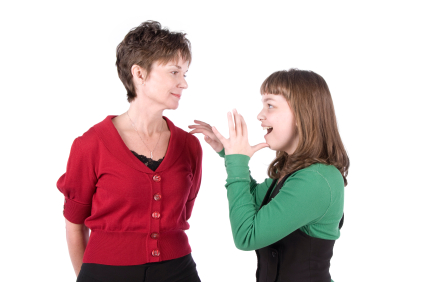 Many Faces Respite Conference 
November 2 – 3, 2011
Glendale, Arizona
Vision

All children and
youth with 
special health 
care needs have 
the opportunity to 
reach their full 
potential.
Mission

To continuously 
improve comprehensive 
systems of care that 
enhance the health, 
future and quality of
life for children and 
youth and their 
families.
Definition of children with special health care needs (CSHCN)
Children with a chronic physical, developmental, behavioral, or emotional condition, and

Who require health and related service beyond those required by children (birth – 21 years old) generally.
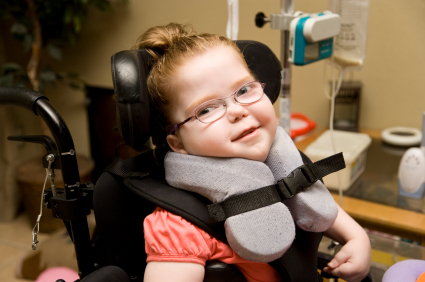 Defined by the U.S. Department of Health and Human Services, Health Resources and Services Administration, Maternal and Child Health Bureau (MCHB)
OCSHCN
Title V Maternal Child Health Block Grant

Promotes Best Practices
Family-Centered
Culturally Effective Care
Family and Youth Involvement
Transition to Adulthood
Medical Home

E-Learning & Telemedicine
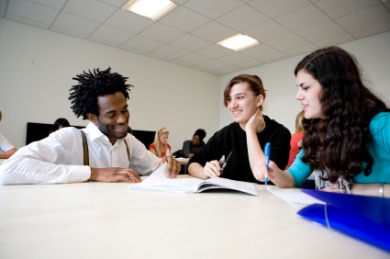 OCSHCN Priorities
Educate families, providers and child-serving agencies on eligibility rules and processes for accessing services

Increase access to available and appropriate services for children and youth with special health care needs 

Increase recognition of families as integral partners in care of their child’s health and well being
OCSHCN Resources
Care coordination tools for CYSHCN

Training
Parent and Youth Leadership
Breaking the Diagnosis
Communicating with Physicians
Resiliency
Cultural Competency
Values, Beliefs and Attitudes
Disability Awareness and Sensitivity
Diversity of Families
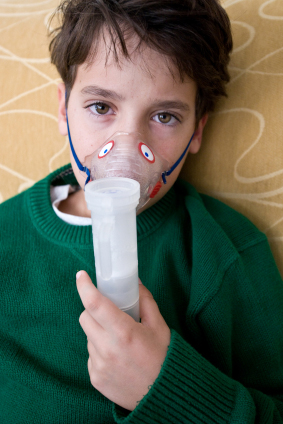 Call OCSHCN . . .
Because every issue changes when you consider including children with special health care needs
Childcare 
Mental/behavioral health
School policies
Obesity campaigns
Injury prevention
Advanced directives and end of life decisions
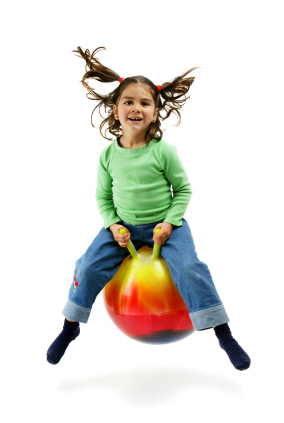 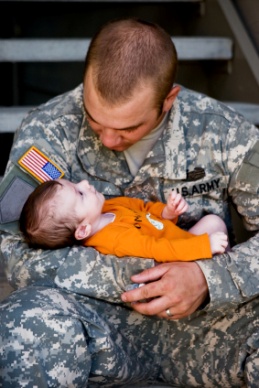 Cultural Competence:
An exploration of Values, Beliefs and Attitudes
Culture
The integrated pattern of human behavior that includes thought, communication, actions, customs, beliefs, values and institutions of racial, ethnic, religious or social group.
Cultural Competence
An awareness and appreciation of customs, values and beliefs and the ability to incorporate them into assessment, treatment and interaction with any individual.
How Personal Values are Formed
Family and childhood messages
Lifestyle
Age
Geographic location
Religious education 
Formal schooling
Peer groups
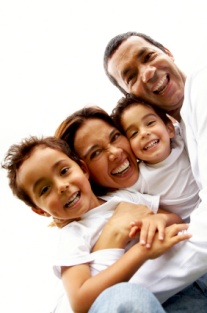 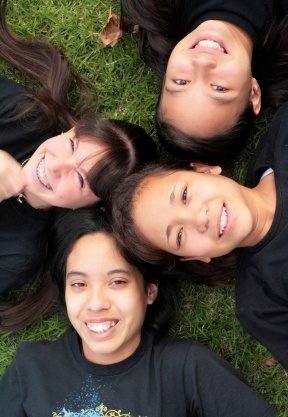 Values – Group Activity
Examples of Values
Money
Tradition
Self-Reliance
Success
Religion
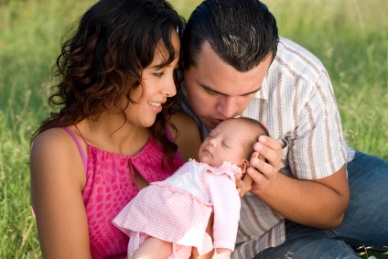 Office for Children with Special Health Care Needs
Bureau of Women’s and Children’s Health
Arizona Department of Health Services

150 N. 18th Avenue, Suite 320
Phoenix, AZ  85007

Tel: 602-542-1860
Fax: 602-542-2589
Toll Free: -8000-232-1676

 OCSHCN@azdhs.gov
http://www.azdhs.gov/phs/ocshcn/index.htm
Questions?